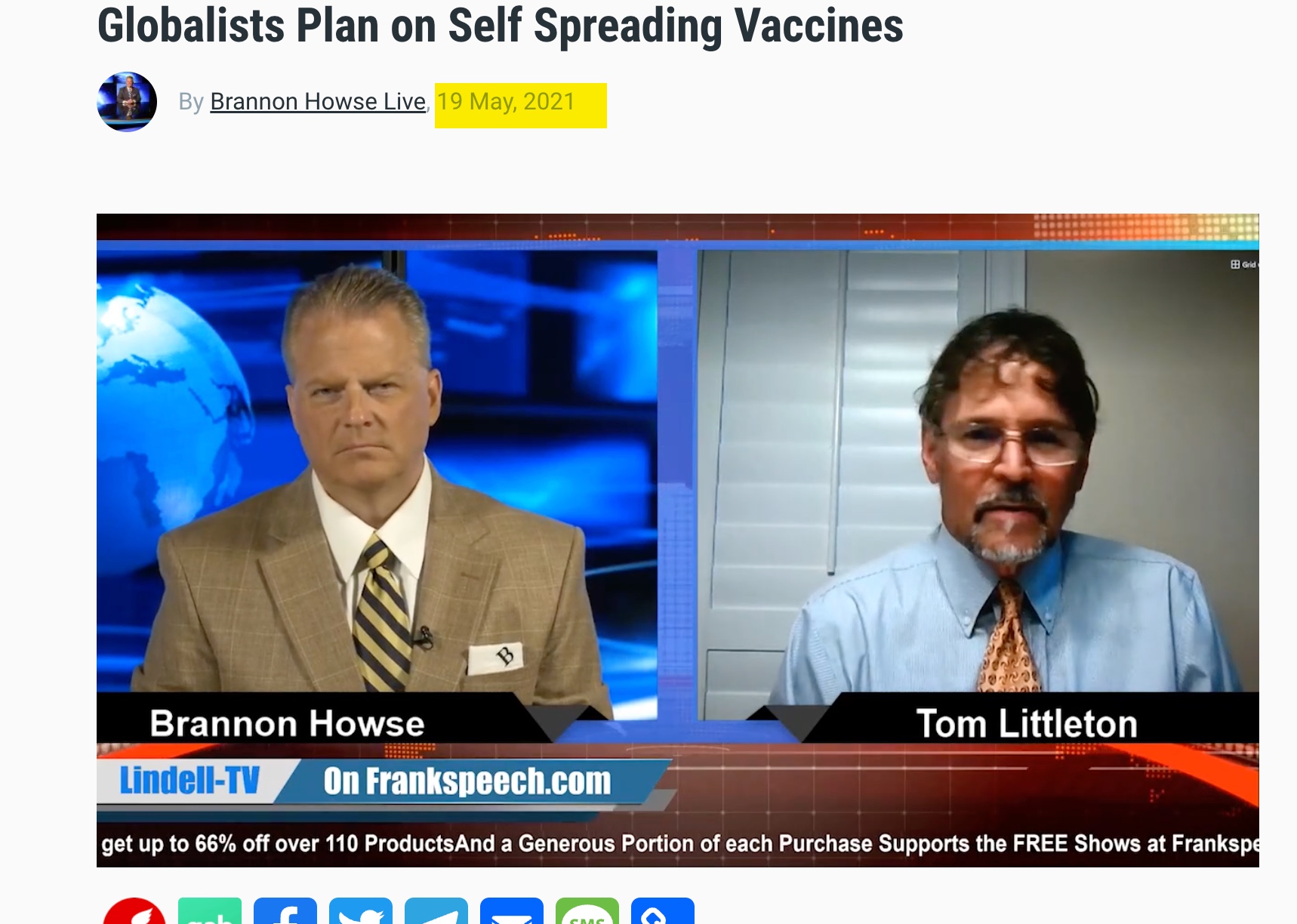 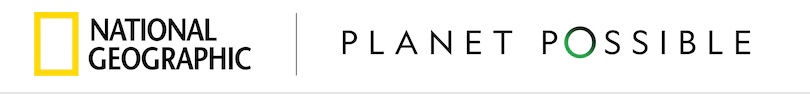 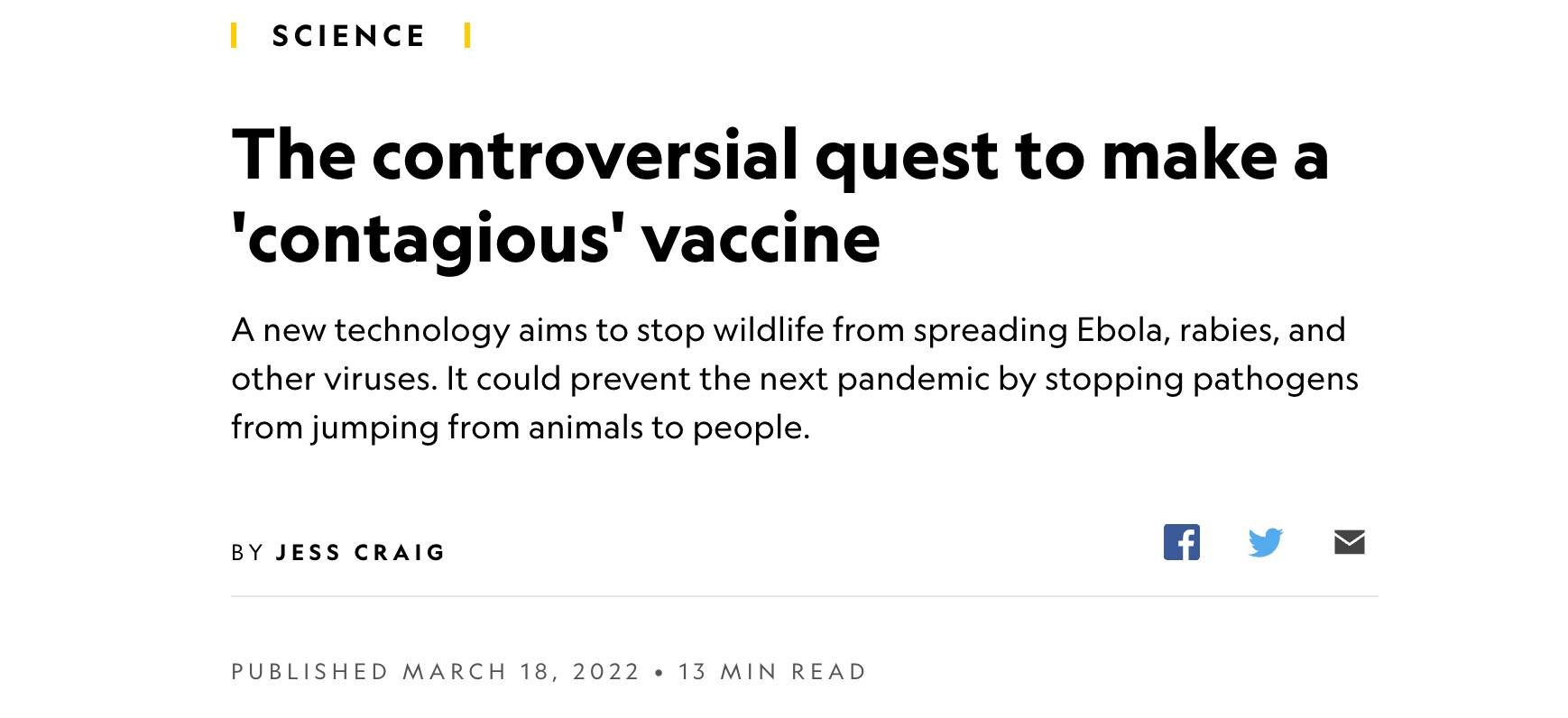 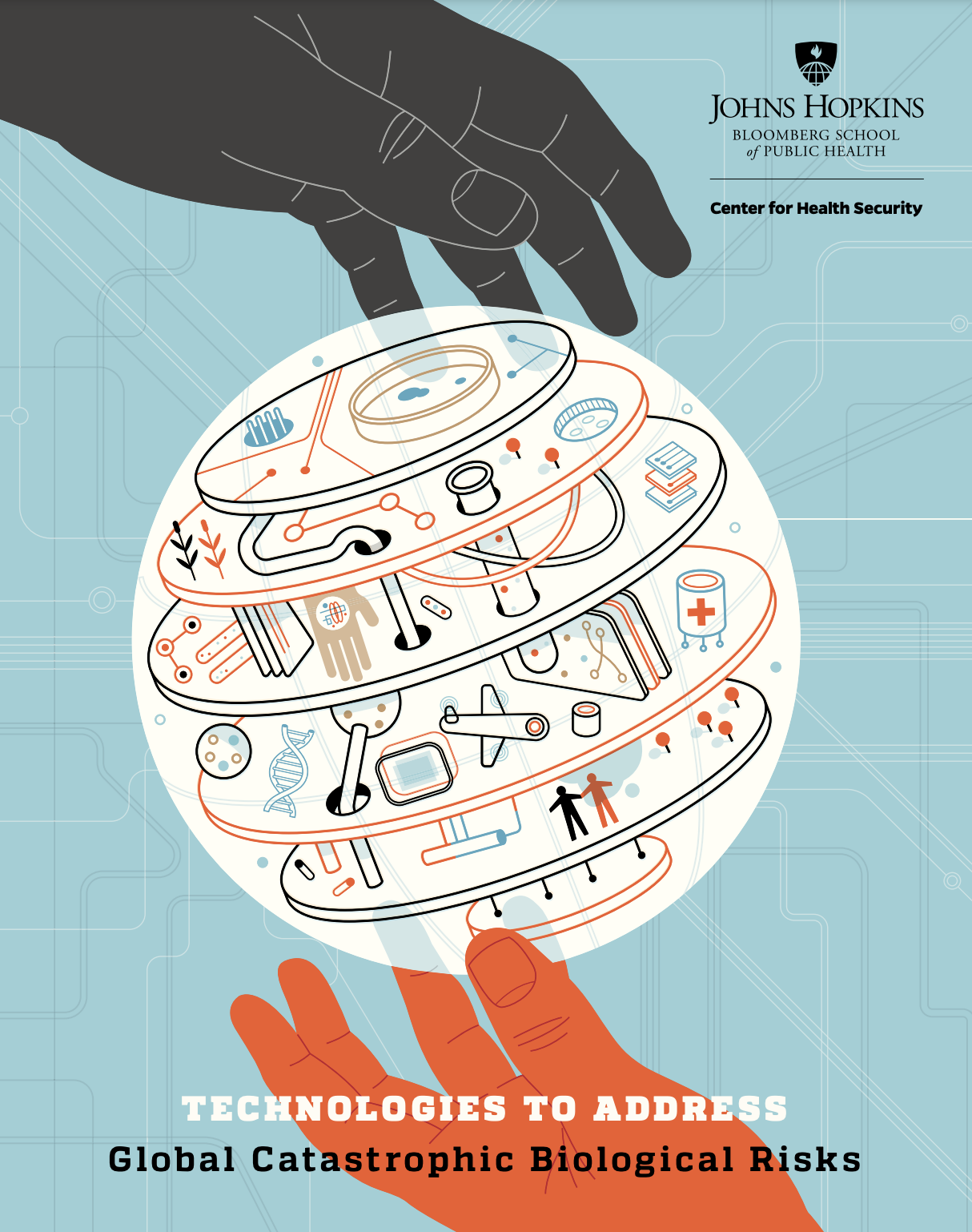 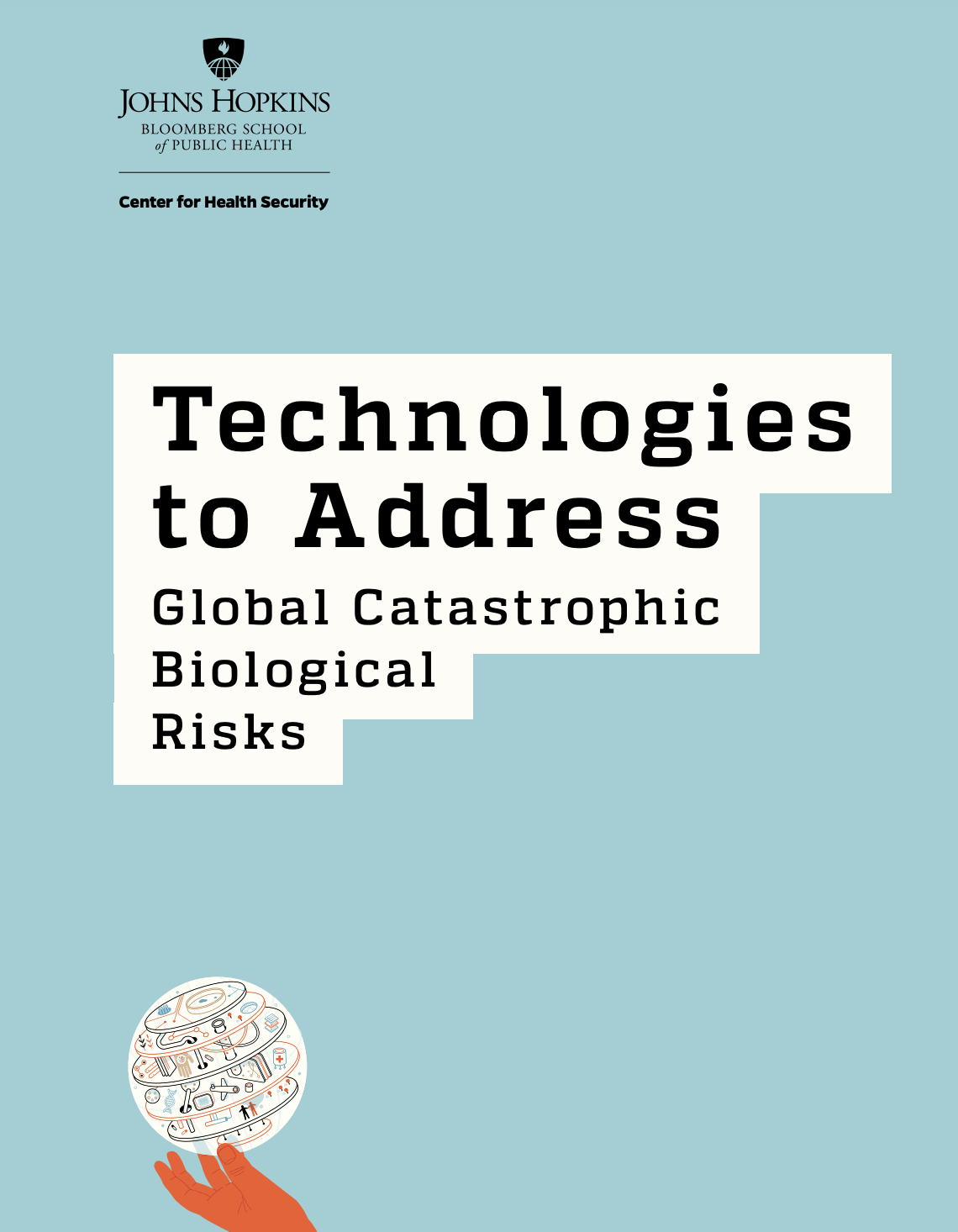 https://jhsphcenterforhealthsecurity.s3.amazonaws.com/181009-gcbr-tech-report.pdf
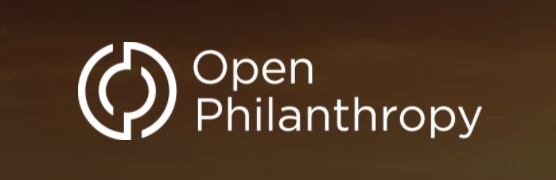 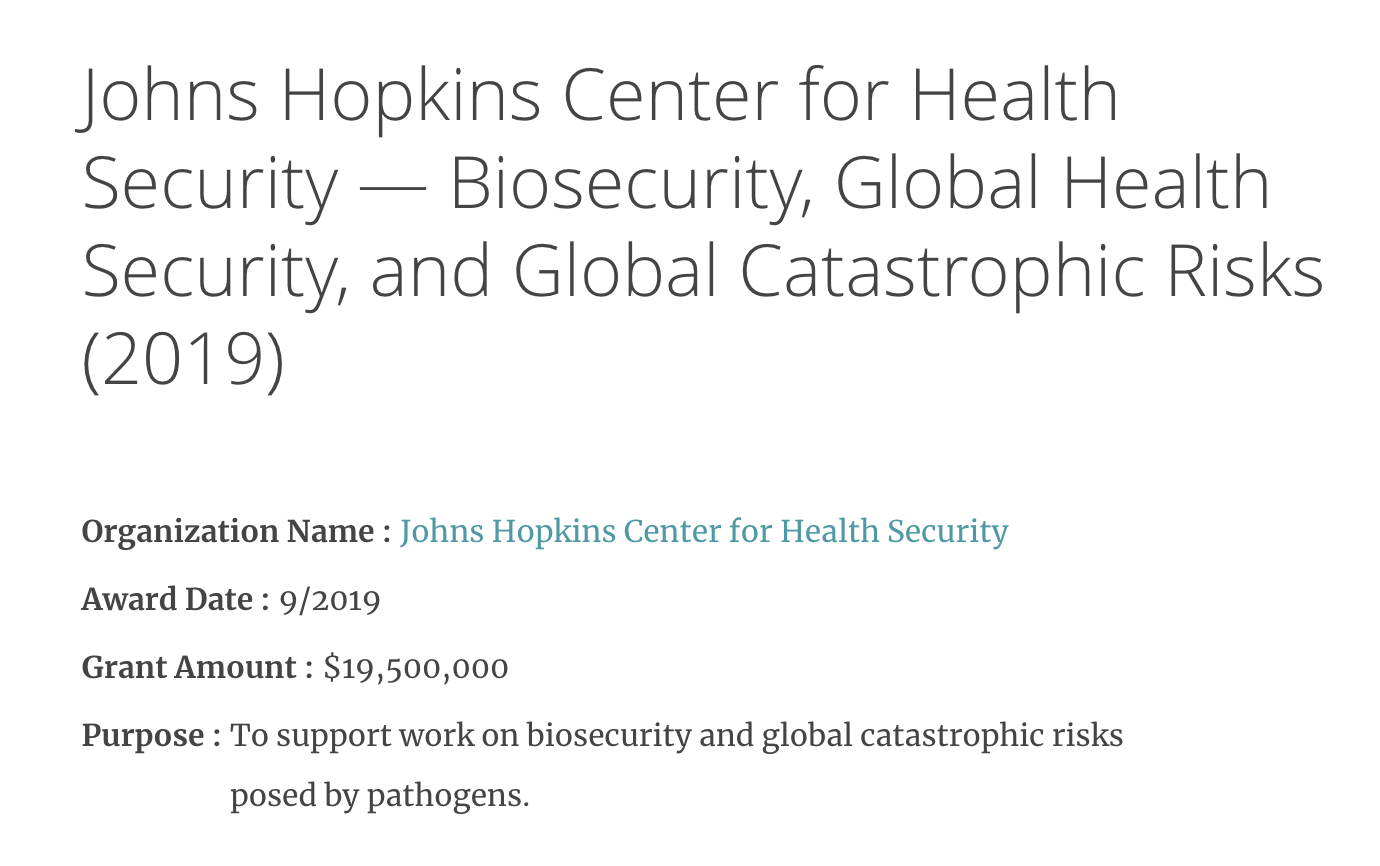 https://www.openphilanthropy.org/focus/global-catastrophic-risks/biosecurity/center-health-security-biosecurity-health-security-gcrs-2019
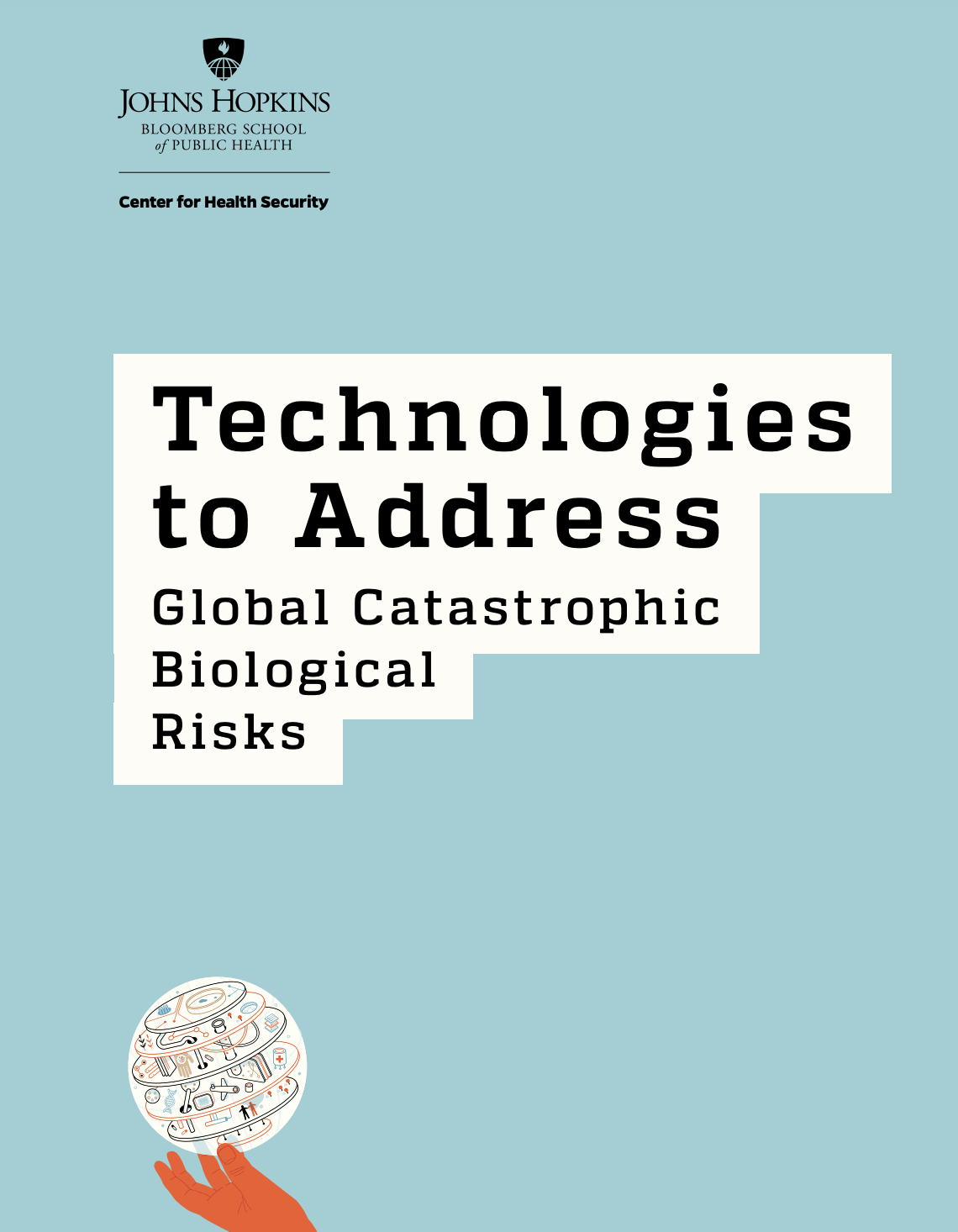 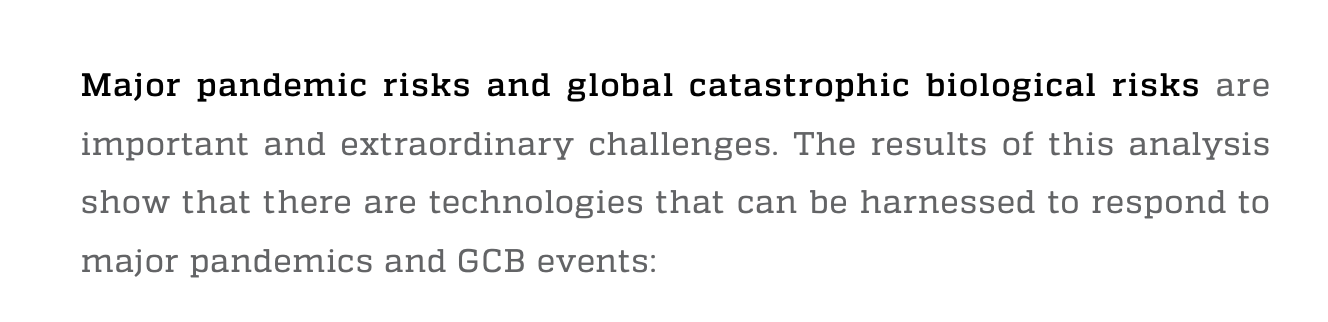 https://jhsphcenterforhealthsecurity.s3.amazonaws.com/181009-gcbr-tech-report.pdf
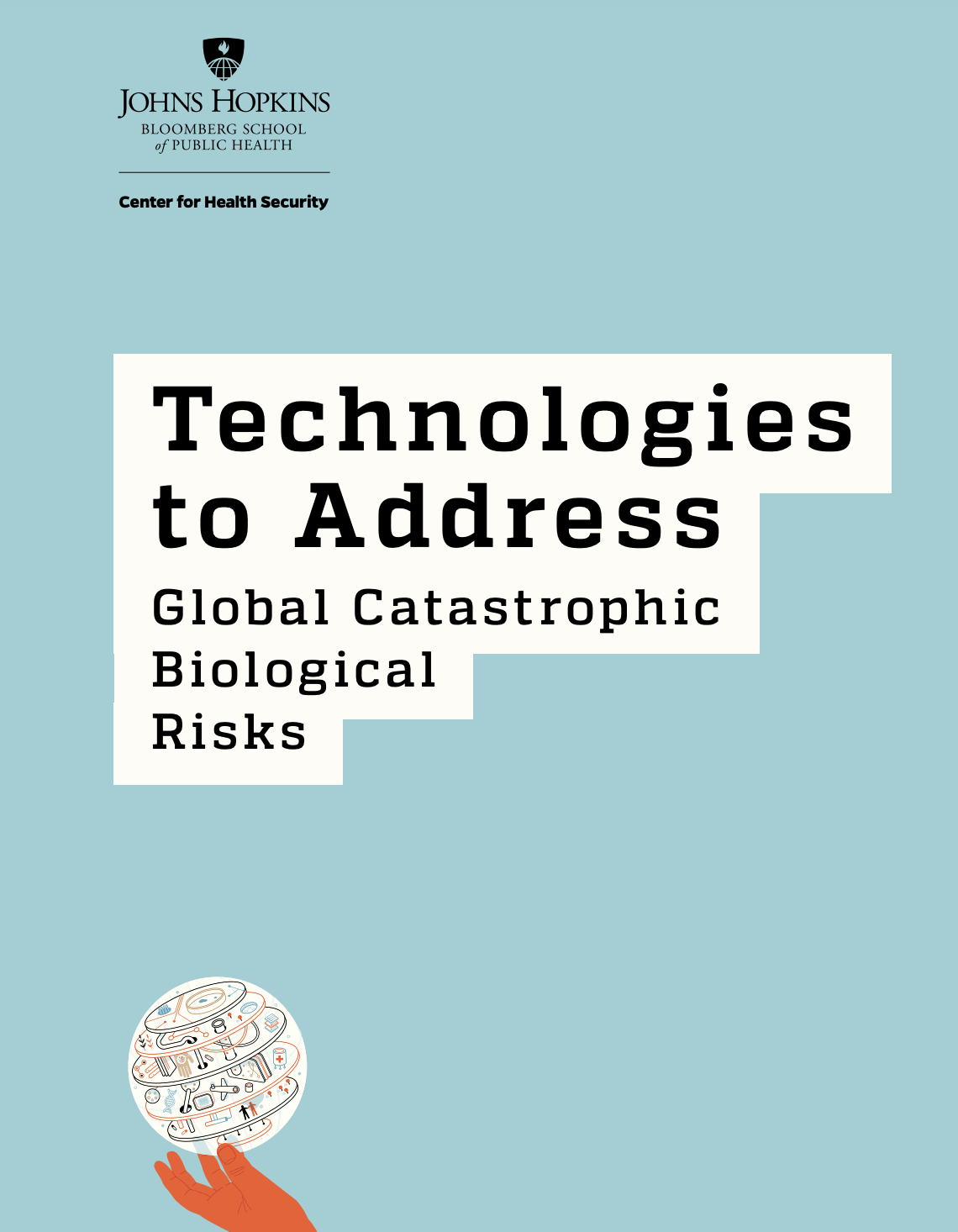 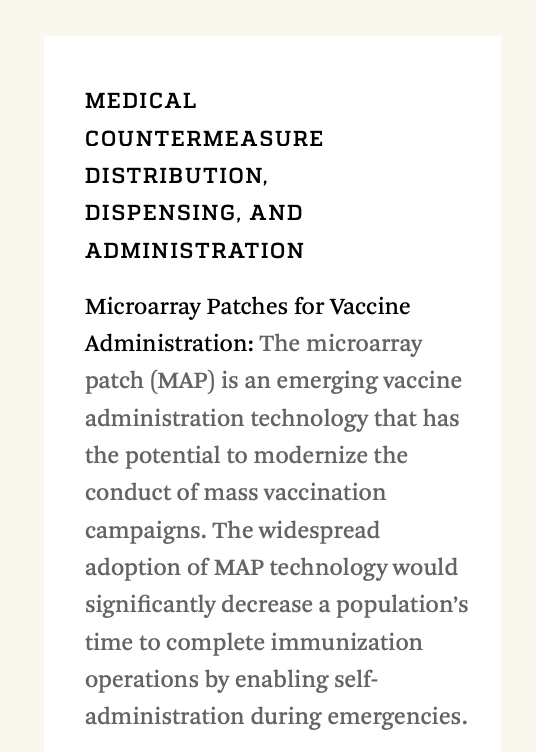 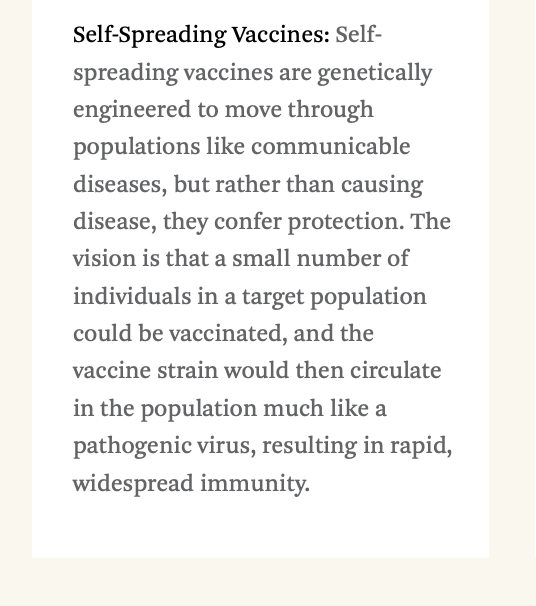 https://jhsphcenterforhealthsecurity.s3.amazonaws.com/181009-gcbr-tech-report.pdf
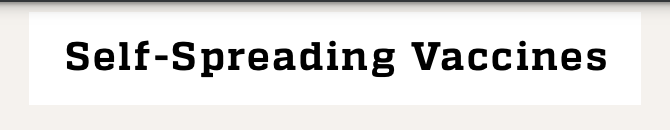 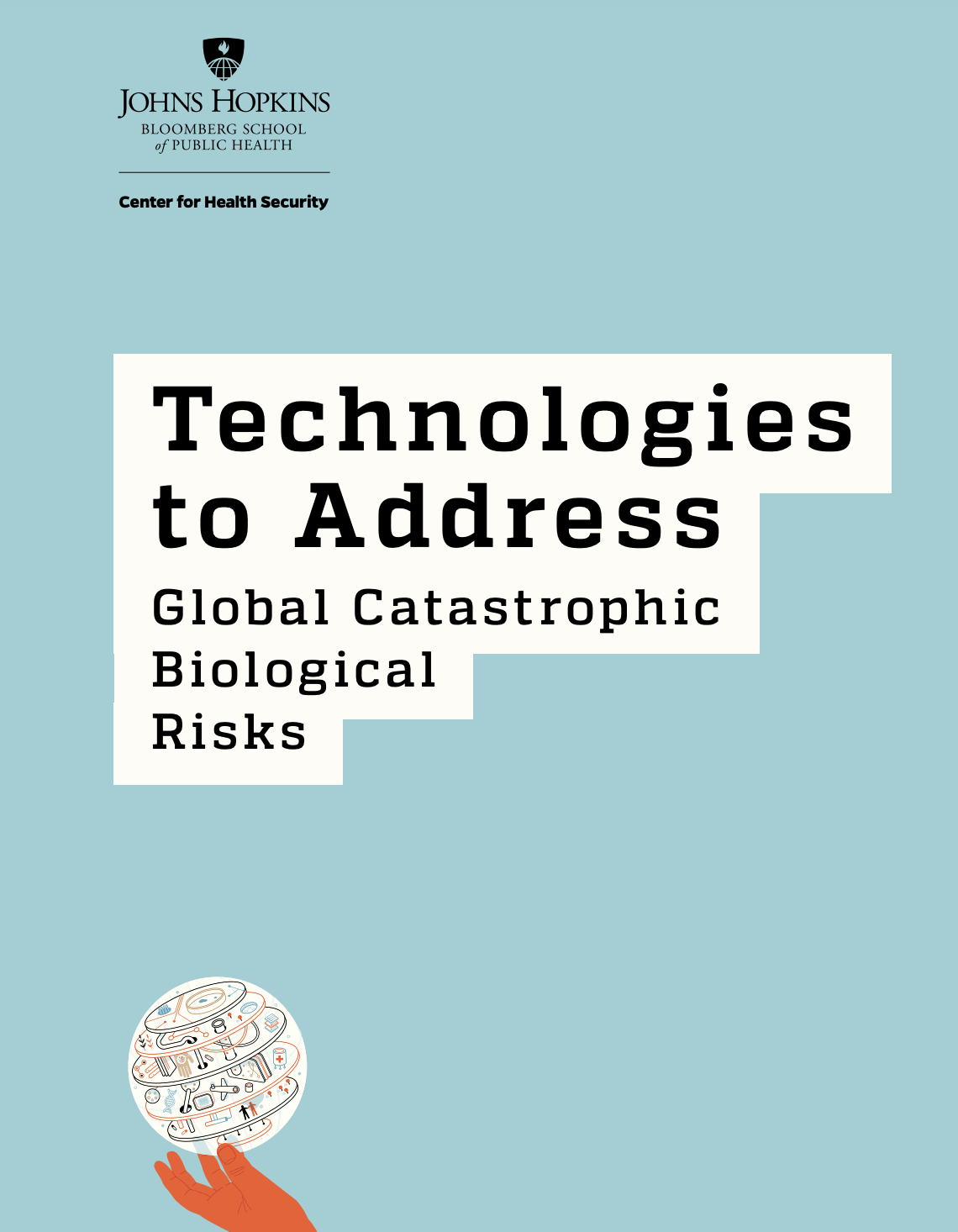 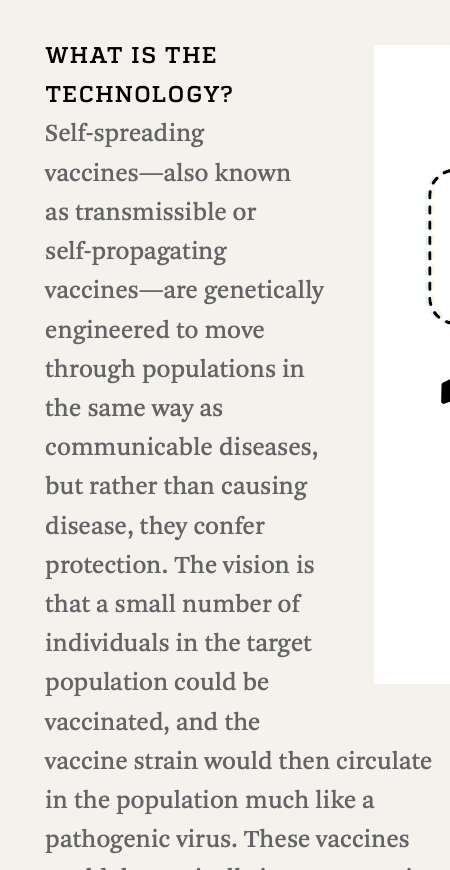 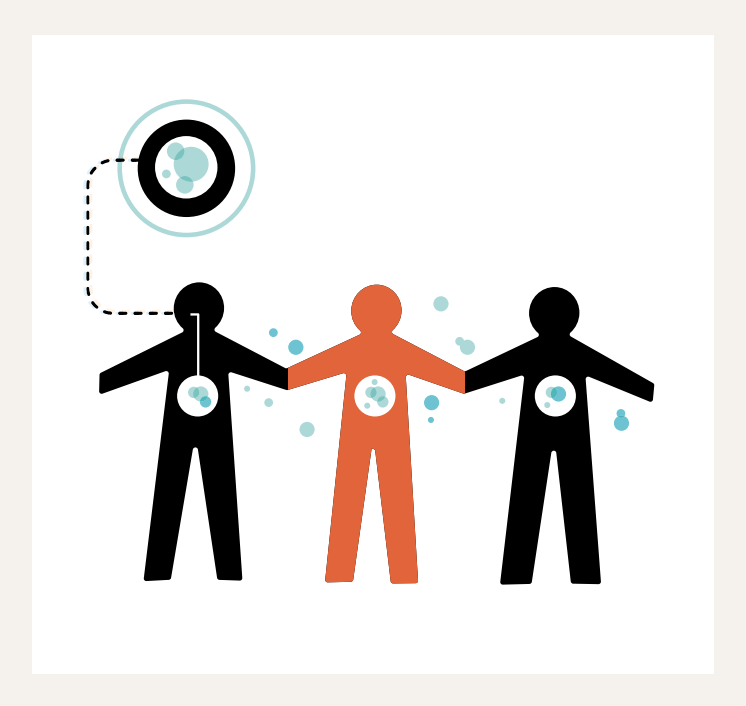 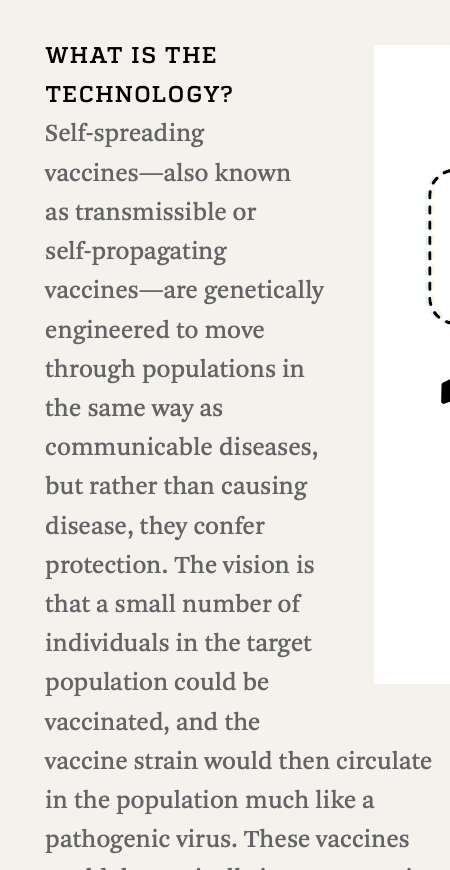 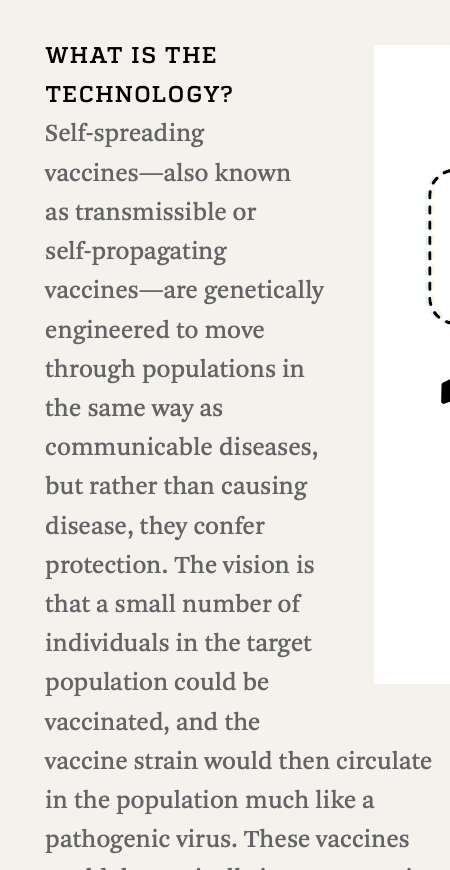 https://jhsphcenterforhealthsecurity.s3.amazonaws.com/181009-gcbr-tech-report.pdf